Universal Design for Learning: Multiple Means of Representation
Damian Gordon
UDL 3.0
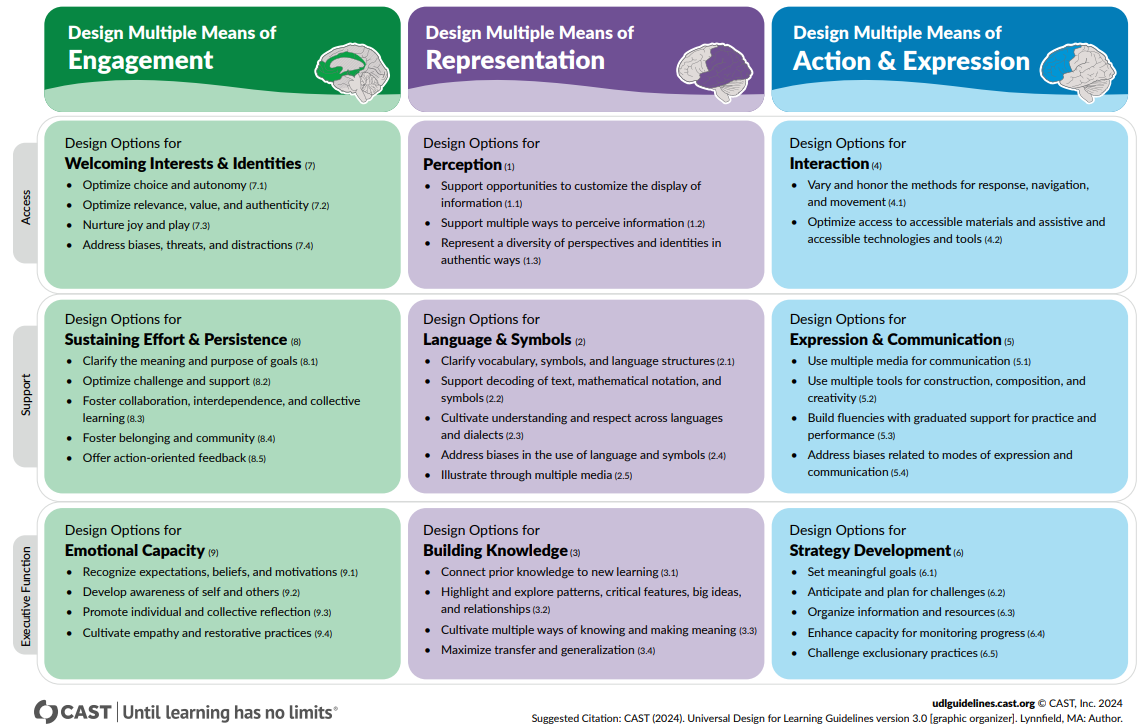 UDL 3.0
Multiple means of Representation

Guideline 1: Design Options for Perception

Guideline 2: Design Options for Language & Symbols

Guideline 3: Design Options for Building Knowledge
UDL 3.0
The
“WHAT”
UDL 3.0
Multiple means of Representation

Guideline 1: Design Options for Perception
UDL 3.0
1. Design Options for Perception

Support opportunities to customize the display of information
Support multiple ways to perceive information 
Represent a diversity of perspectives and identities in authentic ways
UDL 3.0
e.g. change the font size, type, and colour. Also change the background
e.g. change the speed of a video or an audio file
1. Design Options for Perception

Support opportunities to customize the display of information
Support multiple ways to perceive information 
Represent a diversity of perspectives and identities in authentic ways
e.g. create captions, and allow text-to-speech. Consider tactile interfaces
e.g. follow accessibility standards (DAISY, NIMAS, etc.)
UDL 3.0
Multiple means of Representation

Guideline 2: Design Options for Language & Symbols
UDL 3.0
2. Design Options for Language & Symbols
Clarify vocabulary, symbols, and language structures 
Support decoding of text, mathematical notation, and symbols
Cultivate understanding and respect across languages and dialects 
Address biases in the use of language and symbols 
Illustrate through multiple media
UDL 3.0
e.g. pre-teach vocabulary and symbols, so that it connects to the students
e.g. make explicit links between parts of the teaching content
2. Design Options for Language & Symbols
Clarify vocabulary, symbols, and language structures 
Support decoding of text, mathematical notation, and symbols
Cultivate understanding and respect across languages and dialects 
Address biases in the use of language and symbols 
Illustrate through multiple media
e.g. provide access to alternative representations of mathematical notations.
e.g. provide links to online translation tools and multilingual glossaries.
UDL 3.0
Multiple means of Representation

Guideline 3: Design Options for Building Knowledge
UDL 3.0
3. Design Options for Building Knowledge
Connect prior knowledge to new learning
Highlight and explore patterns, critical features, big ideas, and relationships 
Cultivate multiple ways of knowing and making meaning
Maximize transfer and generalization
UDL 3.0
e.g. link topics to student’s previous knowledge and cross-curricular topics
e.g. to emphasise critical content, use multiple examples, and non-examples
3. Design Options for Building Knowledge
Connect prior knowledge to new learning
Highlight and explore patterns, critical features, big ideas, and relationships 
Cultivate multiple ways of knowing and making meaning
Maximize transfer and generalization
e.g. “chunk” information into smaller elements, and memory mnemonics and tools
e.g. provide a visual organiser to show a sequence of topics, but give the students the choice of “entry-point”